Дерево идей и инициатив
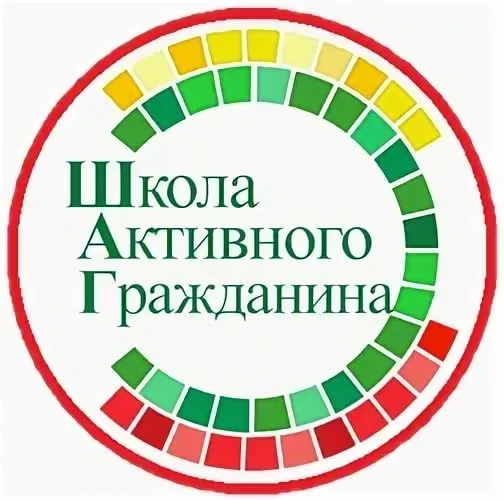 «Молодость – время выбора. Наши инициативы здесь и сейчас»
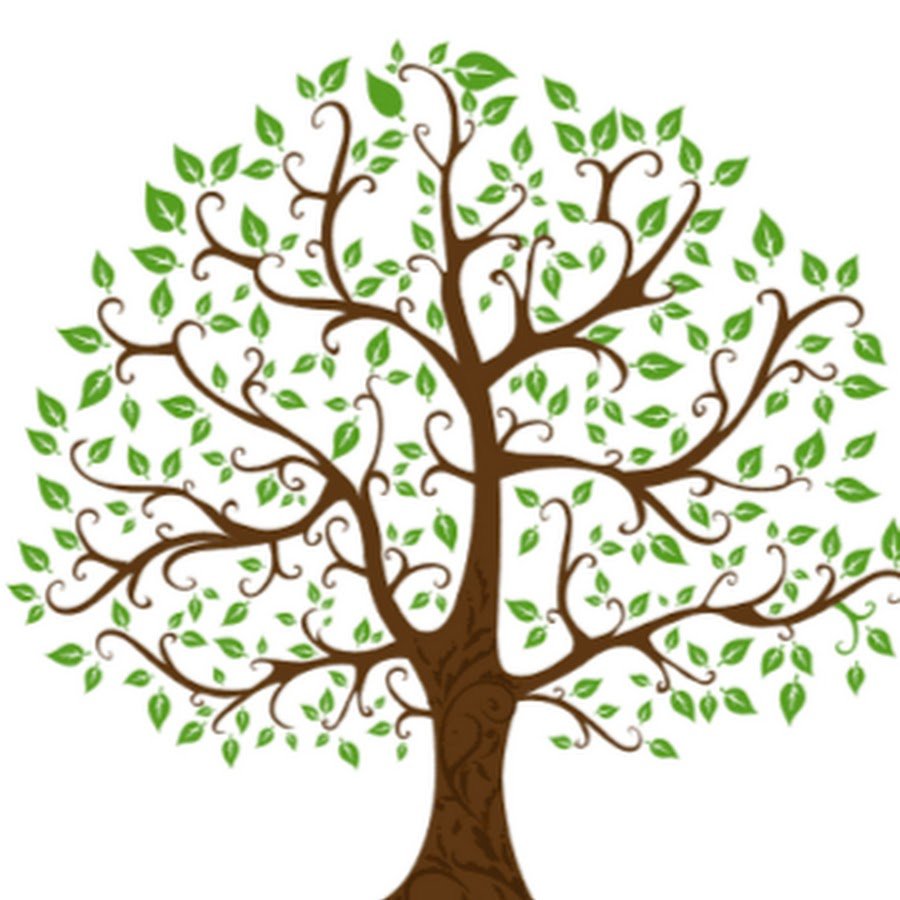 Наши 
инициативы
Экологическая акция по сбору макулатуры
Ученическое самоуправление
Сентябрь
Дерево идей и инициатив
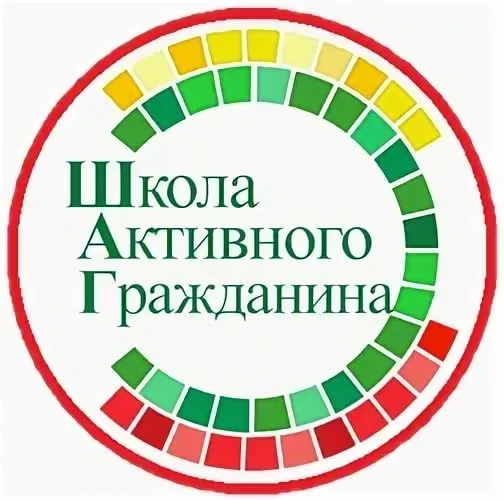 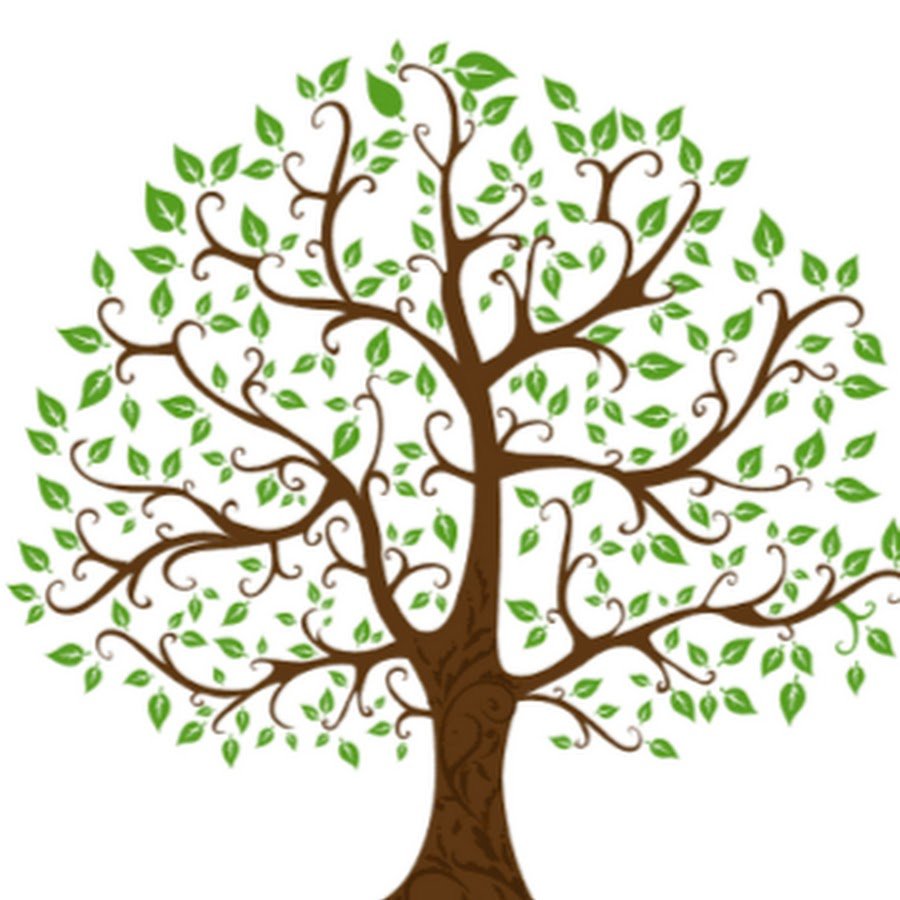 «Молодость – время выбора. Молодежь – за милосердие» (о волонтерской деятельности; волонтерских отрядах)
Акция ко Дню матери
Акция ко Дню пожилого человека
Молодежь за милосердие
Волонтерский отряд «Доброе сердце»
Октябрь
Дерево идей и инициатив
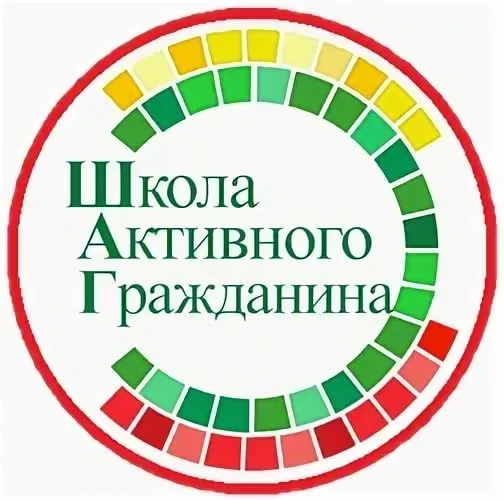 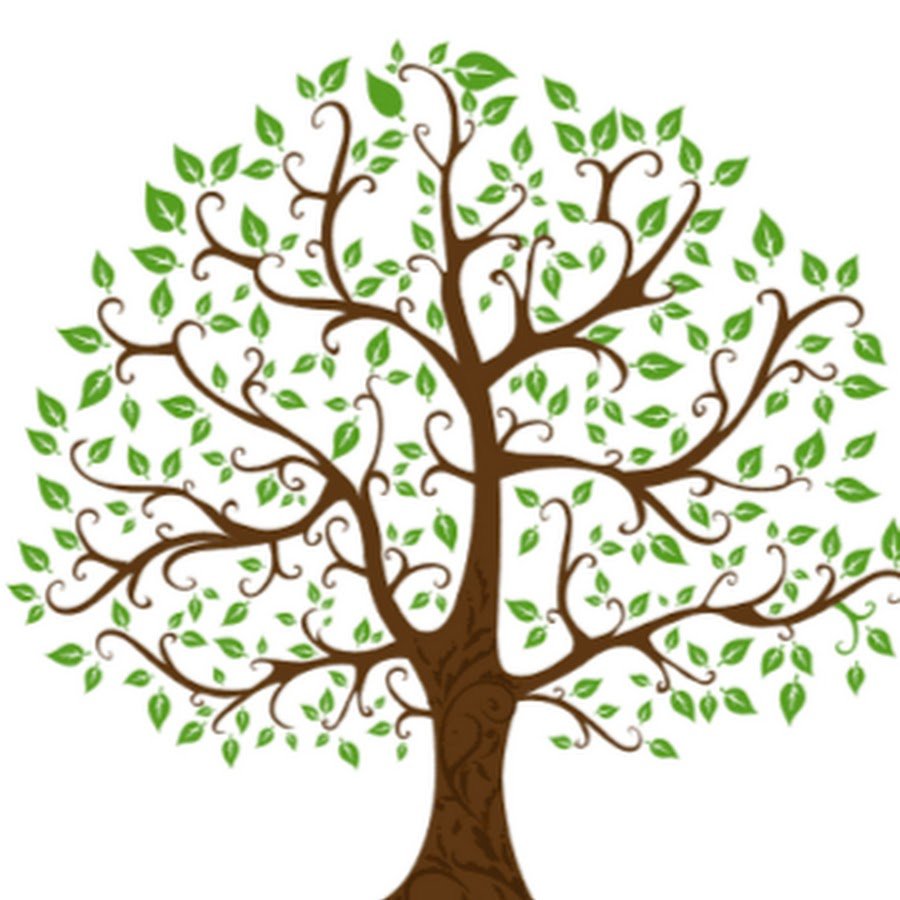 «Молодость – время выбора. Что может БРСМ?»
Патруль проверки делового стиля одежды учащихся
Патруль проверки светоотражающих элементов на одежду учащихся
Мы - БРСМ
Стройбригады
Пропаганда ЗОЖ
Ноябрь
Дерево идей и инициатив
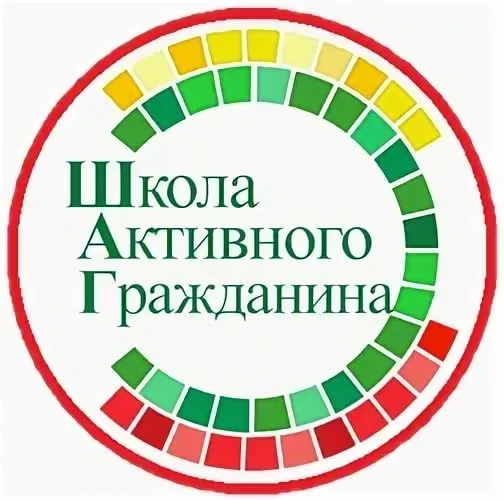 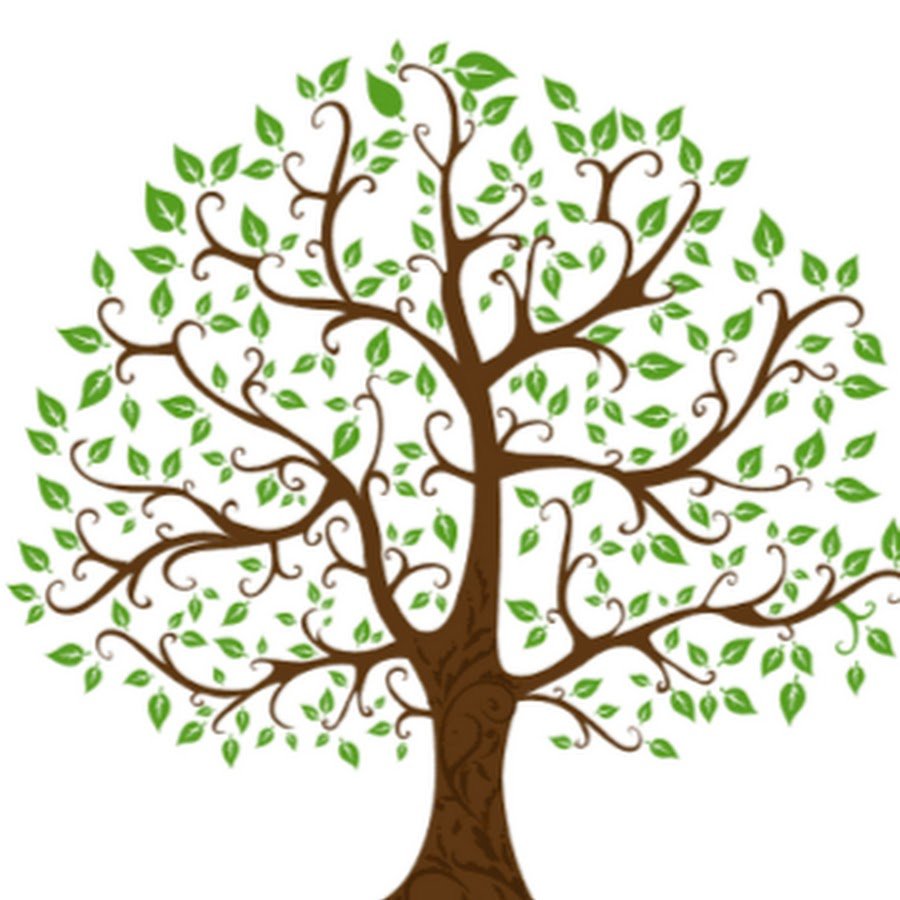 «Молодость – время выбора. Профессиональное самоопределение»
Посещение дней открытых дверей в ССУЗов, ВУЗов
Посещение уроков и внеклассных мероприятий
Участие в проведении мероприятий
Экскурсии на предприятия
Выбор профессии
Декабрь
Дерево идей и инициатив
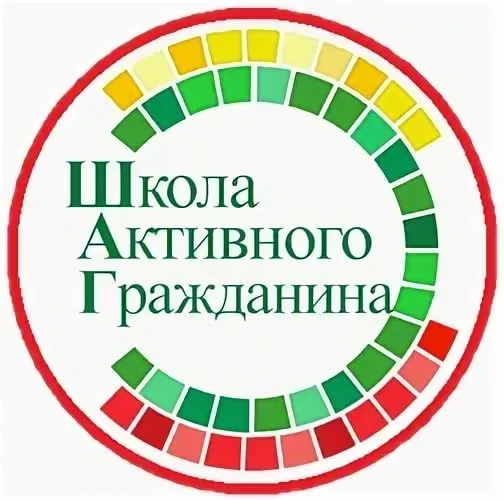 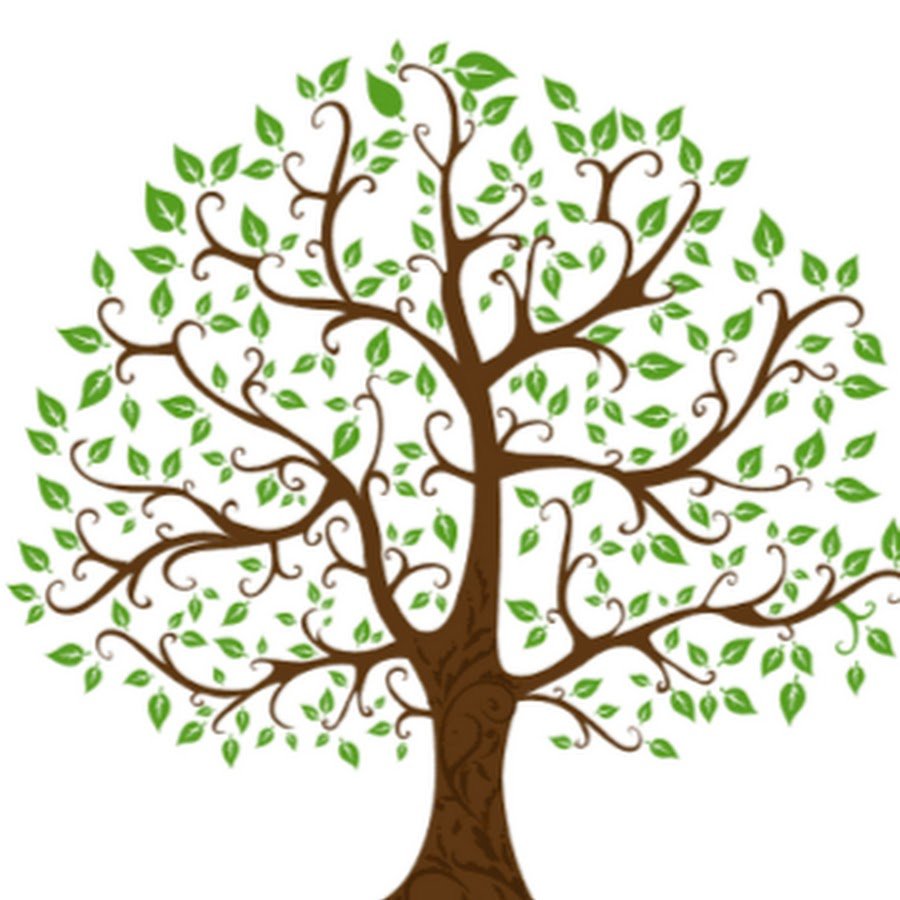 «Молодость – время выбора. Куда поступать учиться?»
Посещение предприятий
Встречи с представителями профессий
Изучение рынка труда
Преемственность в работе
Выбор учреждения профессионального образования
Январь
Дерево идей и инициатив
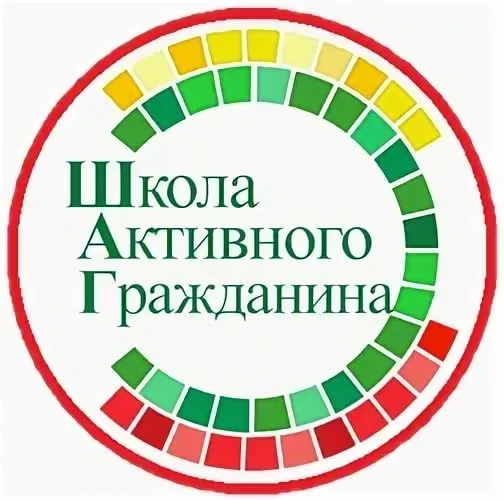 «Молодость – время выбора. Молодежь – за здоровый образ жизни»
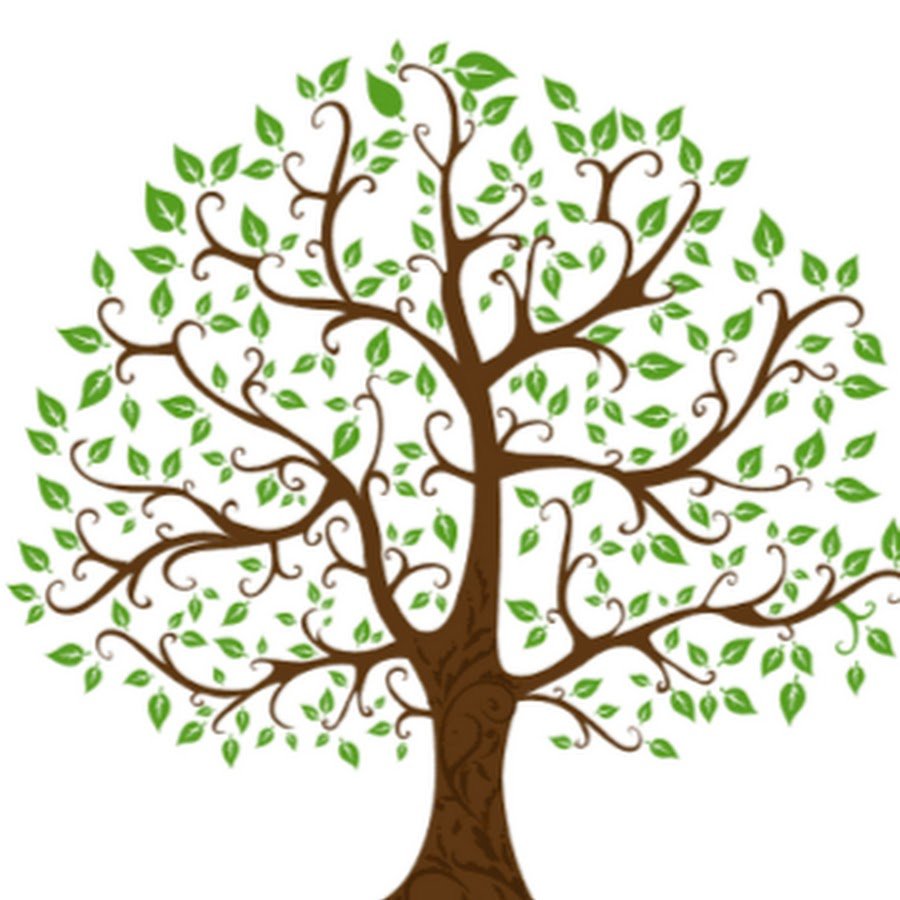 Дни здоровья
Встреча с медработниками, спортсменами
Конкурс агитбригад по ЗОЖ
Викторина по ЗОЖ
Мы за ЗОЖ
Февраль
Дерево идей и инициатив
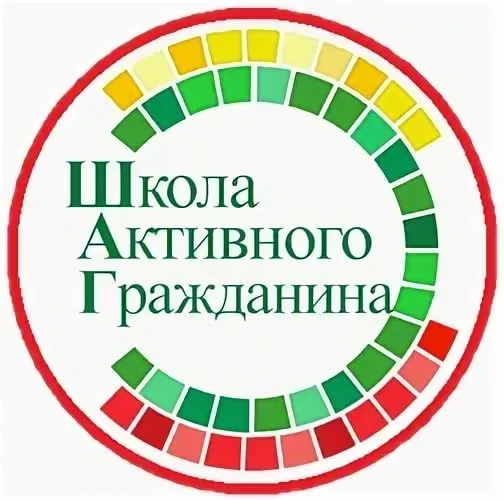 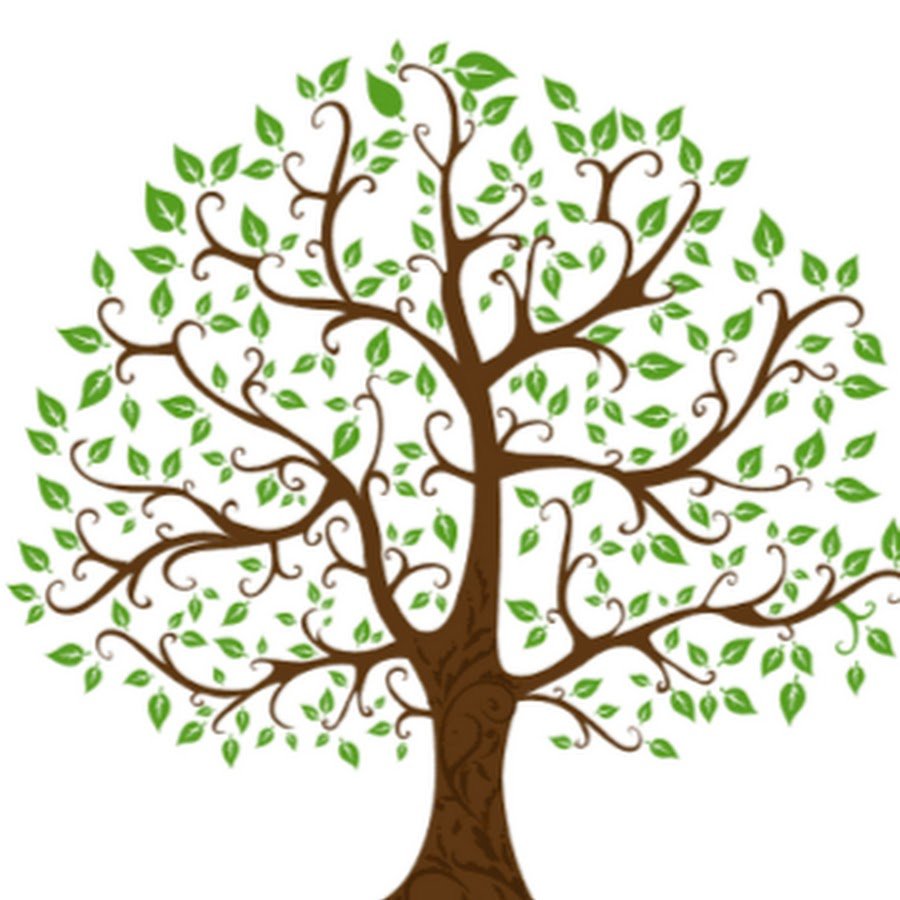 «Молодость – время выбора. Молодежь – за Союзное государство»
Посещение памятных мест
Квест 
«Шагами героев»
Уборка и приведение в порядок памятных мест
Конкурс патриотической песни инсценировки «Наследники Великой Победы»
Март
Дерево идей и инициатив
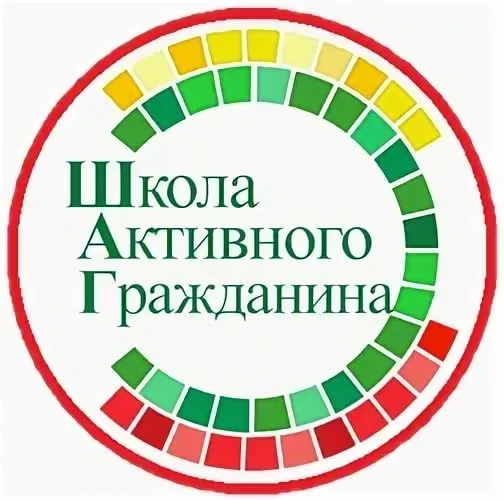 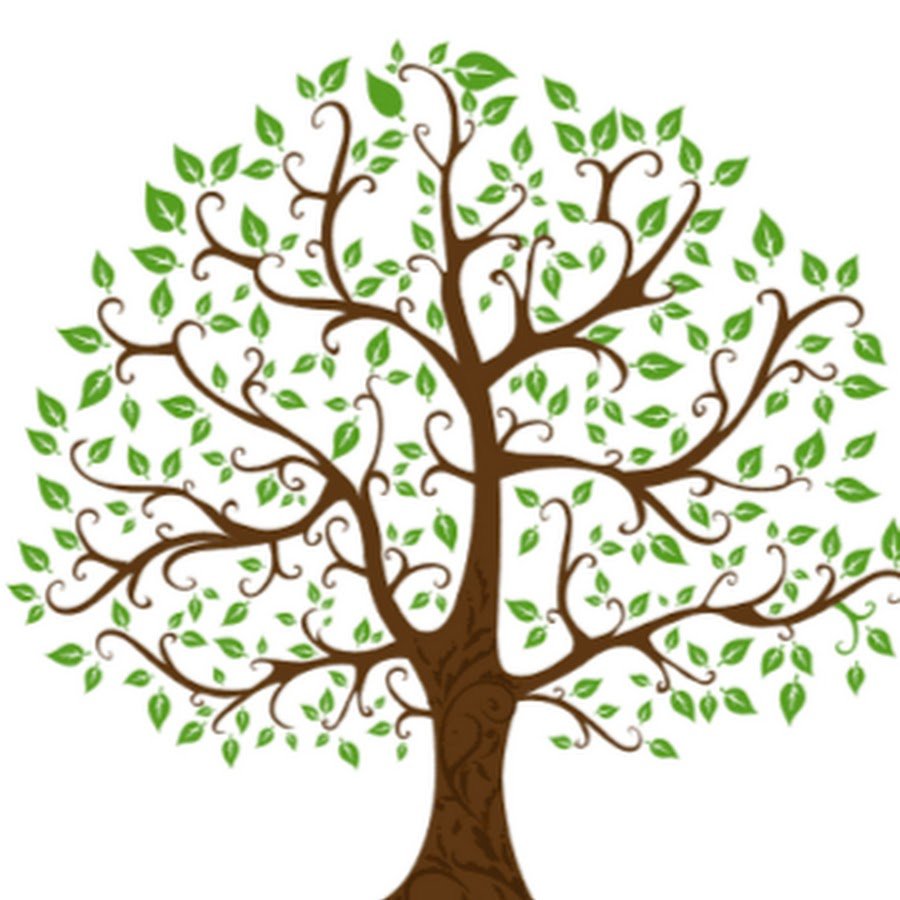 «Молодость – время выбора. Управление государством»
Органы ученического  самоуправления
Волонтерский отряд «Доброе сердце»
Управление государством
Апрель
Дерево идей и инициатив
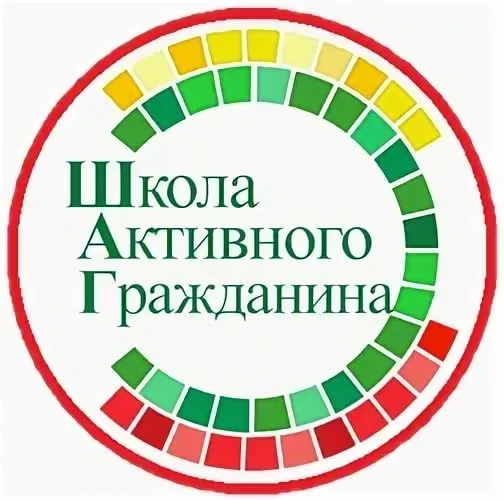 «Молодость – время выбора. Наследники Победы»
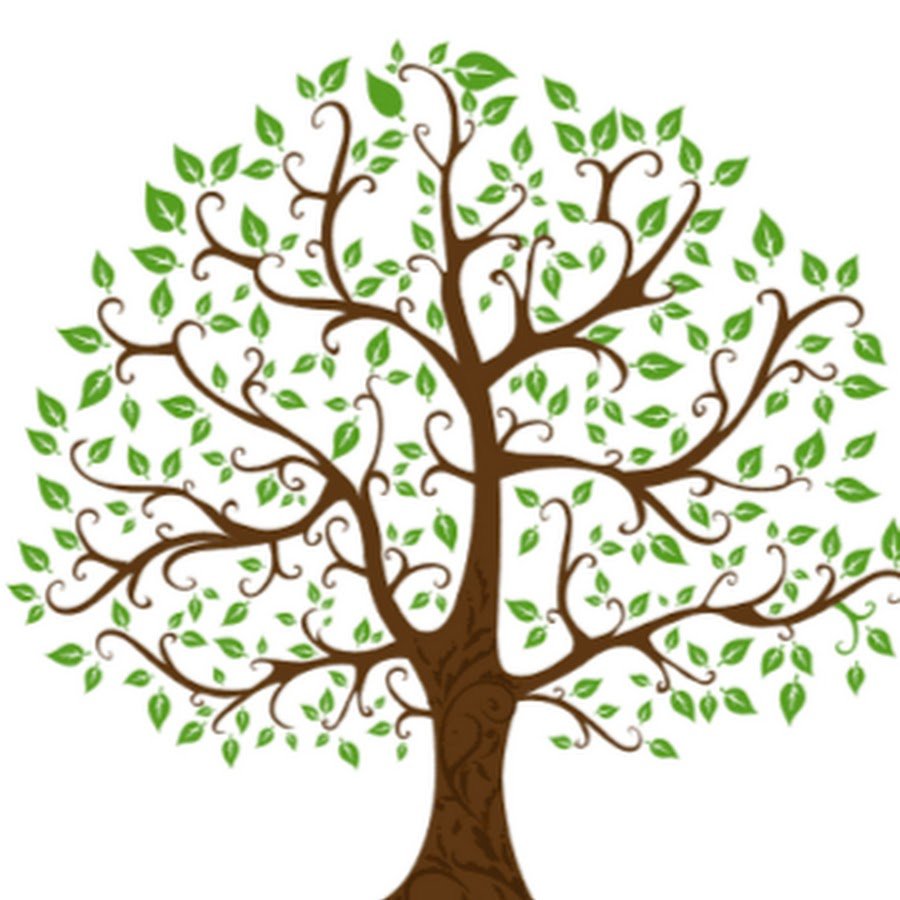 Вручение билетов БРСМ приуроченное ко Дню Победы
Игровая площадка 9 мая на площади
Прослушивание на перемене песен военных лет
Уборка и приведение в порядок памятных мест
Май